Generația România 100
OBIECTIVE:
 Formarea unei comunităţi
 Comunicarea permanentă
 Realizarea unor activităţi comune
 Propunerea unor proiecte
 Susţinerea unor transformări în bine în lumea în care trăim
Descrierea proiectului
În 2018 se vor împlini 100 de ani de la Marea Unire. Noua generaţie trebuie să-şi contureze un nou proiect. Acesta ar putea fi găsirea locului tuturor românilor în Uniunea Europeană sau atingerea unei stabilităţi economice şi a unei prosperităţi rămase permanent mai mult un deziderat. 
În anul 2018, elevii din clasa de a V-a de acum, vor termina clasa a VIII-a. Este o coincidenţă frumoasă că o etapă esenţială din destinul României se încheie odată cu o etapă importantă din parcursul unei şcoli şi din viaţa unor copii. Sunt perioade de acumulări care trebuie să-şi arate roadele după 2018. 
Elevii care sunt acum în clasa a V-a pot reprezenta Generaţia «România 100».
Ei sunt cei care vor deveni liceeni, studenţi şi oameni mari într-o lume schimbată. Această lume trebuie să fie cea pe care şi-o doresc şi de aceea trebuie să o construiască pe baze noi şi este important să-şi facă auzită vocea.
Generația România 100
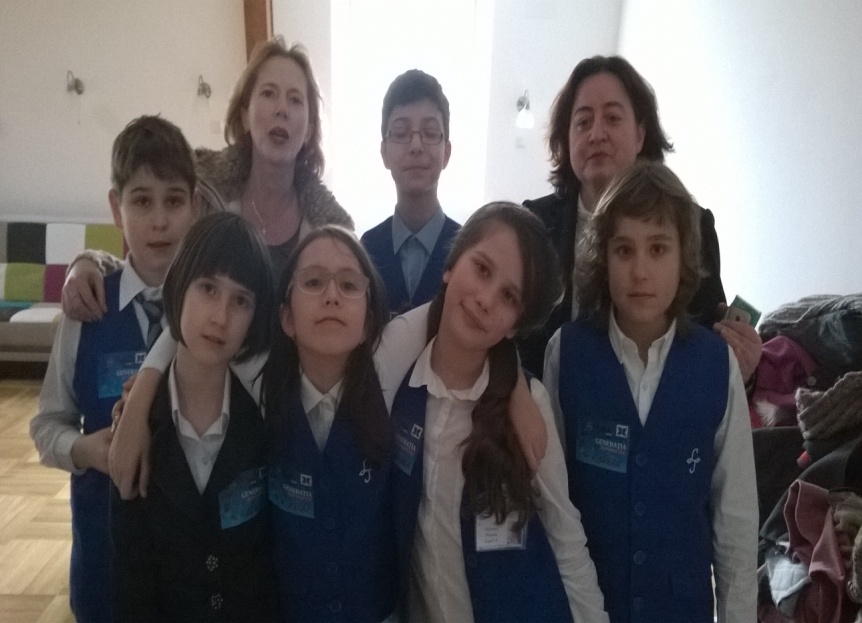 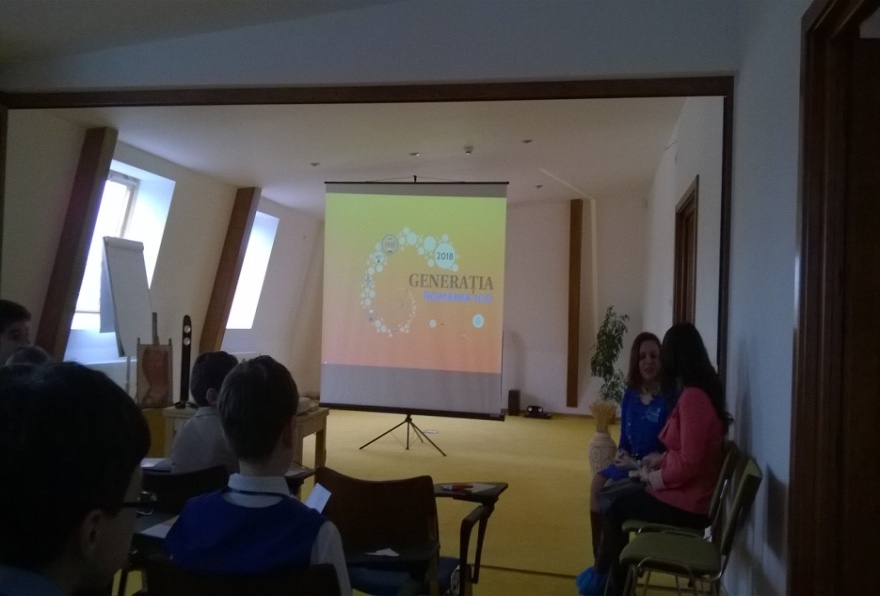 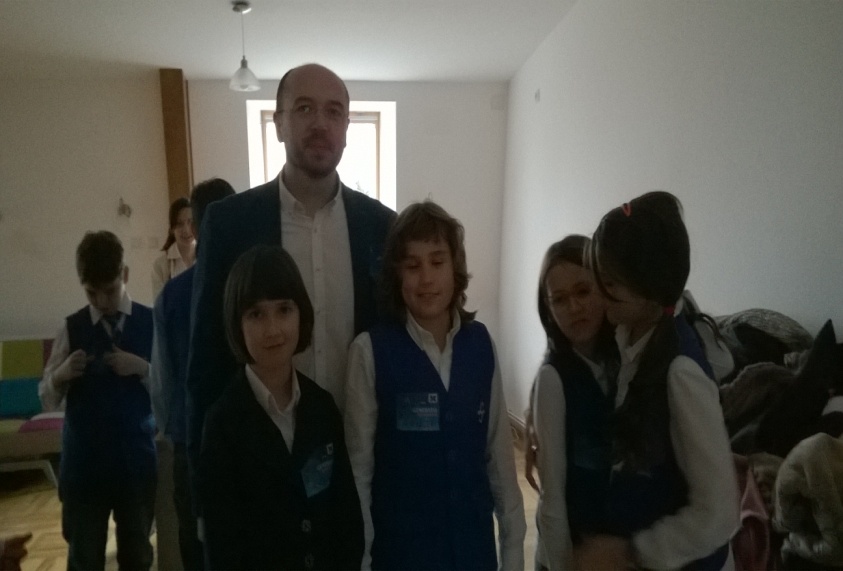 Generația România 100
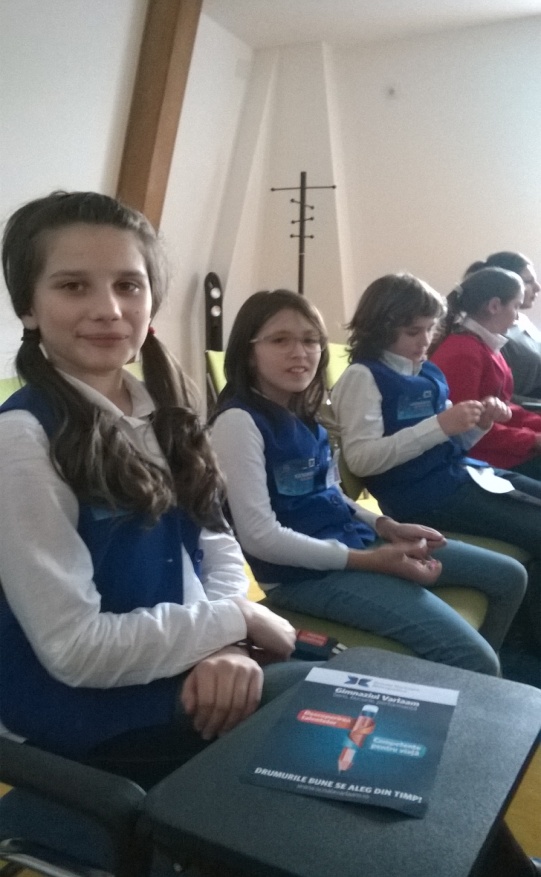 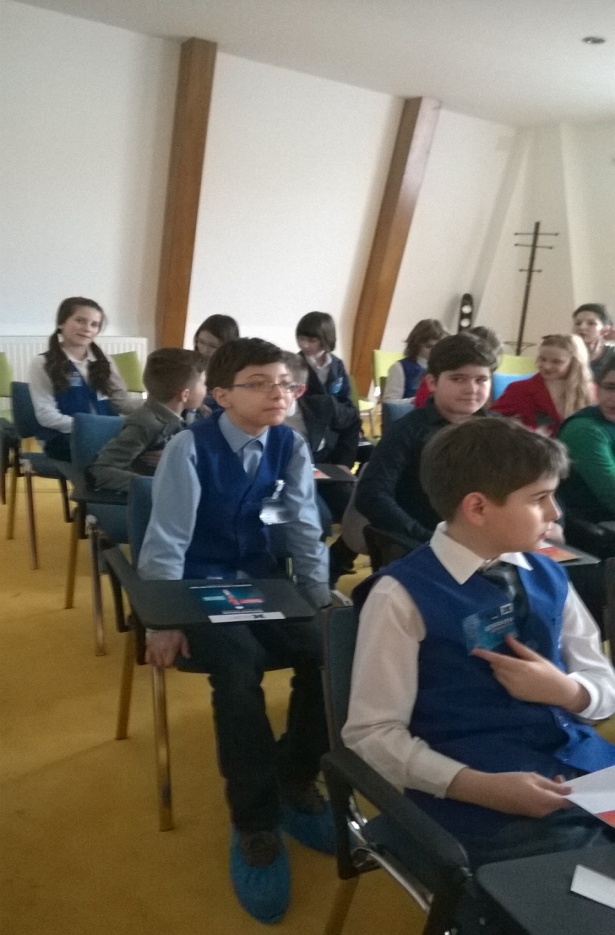 Generația România100 - Parteneri
ŞCOLI PARTICIPANTE ÎN PROIECT:
Şcoala Varlaam, Iaşi- şcoala coordonatoare
Liceul Pedagogic „Vasile Lupu”, Iaşi
Liceul Teoretic de Informatică „Grigore Moisil”, Iaşi
Colegiul „Emil Racoviţă”, Iaşi
Coordonator proiect -  prof. Adrian Timofti
ECHIPA NOASTRĂ
Ambasadorii proiectului - elevii clasei a V-a A:
Costache Radu
Gîrleanu Daniela
Ilegitim Sabin
Isache Bogdan
Romanescu Adia
Coordonator proiect/liceu -  prof. MARIA RADOS
	Prima întâlnire din proiect a avut loc pe data de 26 ianuarie 2015 la Şcoala Mitropolit Varlaam.
Focus grup
27 ianuarie 2015
Loc de desfăşurare: Cabinetul Cercului de Istorie „Privire în Trecut”
Activităţi propuse :
Crearea unei platforme de colaborare şi comunicare pentru toţi participanţii la proiect 
Realizarea Filmului „Generaţia România 100 pas cu pas”
Posterul proiectului
Fluturaşi de promovare
Realizarea unei adrese de e-mail a proiectului: Info_Generaţia_100@yahoo.com
Focus grup
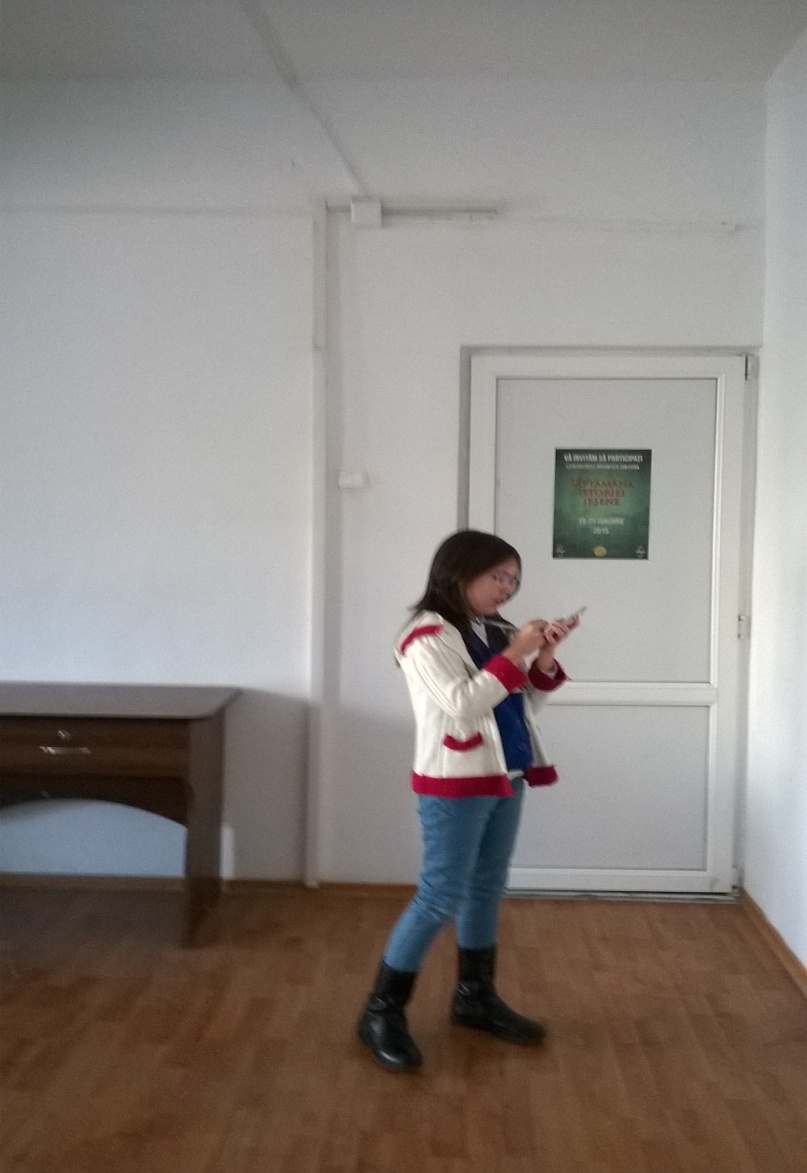 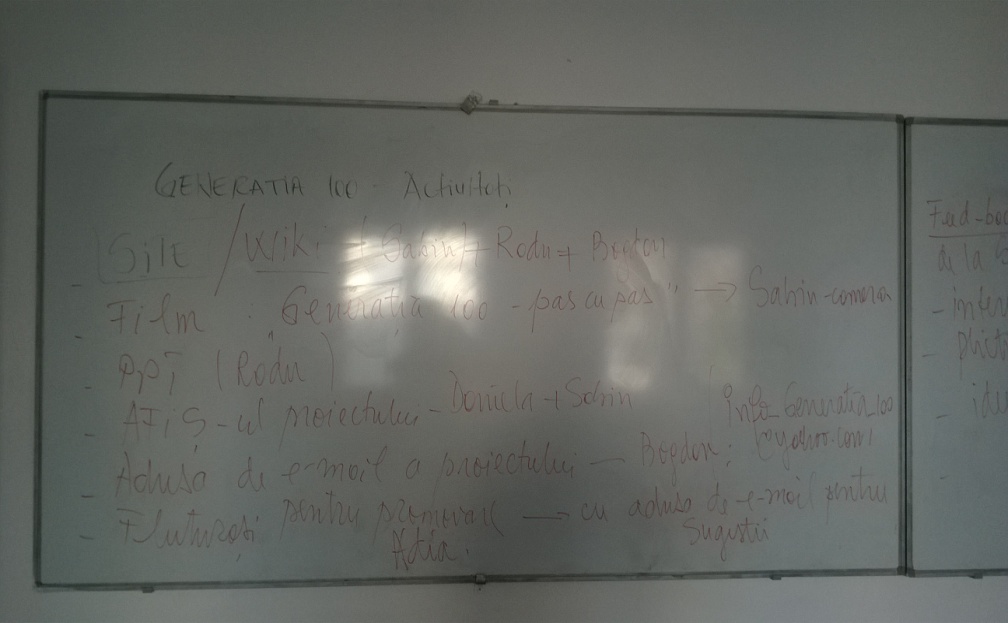 Temele proiectului – întrebări la care să răspundem:
1. Care este lumea pe care ne-o dorim ?
2. Ce putem face pentru a construi lumea pe care ne-o dorim ?
3. Cum putem transforma România într-o Românie mai bună ?
	Mai multe informații despre proiectul Generația România 100:
http://tinyurl.com/lucruribune
http://tinyurl.com/propuneriGR100